স্বাগতম
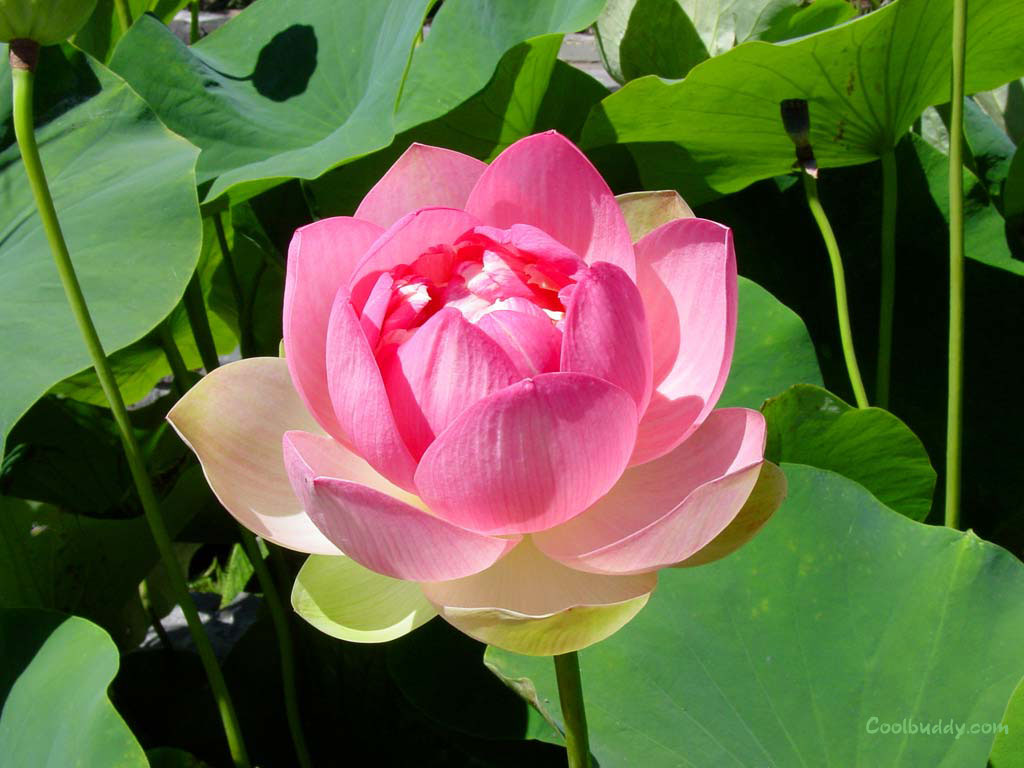 পরিচিতি
শিক্ষক 
আক্তারুজ্জামান
প্রভাষক ( উৎপাদন বাবস্থাপানা ও বিপণন )
আলহাজ্ব রেজাউল হক মহিলা কলেজ
কাপাসিয়া ,গাজীপুর।
e-mail : aktarfast@gmail.com
পাঠ
শ্রেণি – একাদশ
বিষয় - উৎপাদন বাবস্থাপানা ও বিপণন  
পত্র - প্রথম
অধ্যায় – প্রথম ( উৎপাদন )
সময়- ৪0 মিনিট
নিচের ছবিগুলো লক্ষ্য করি
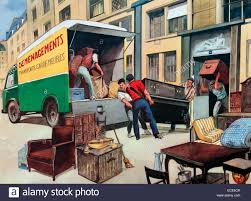 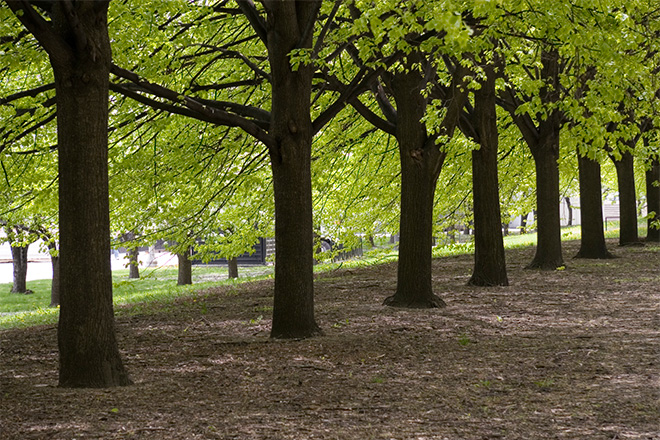 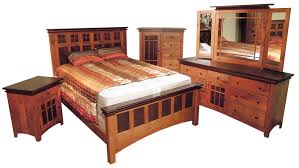 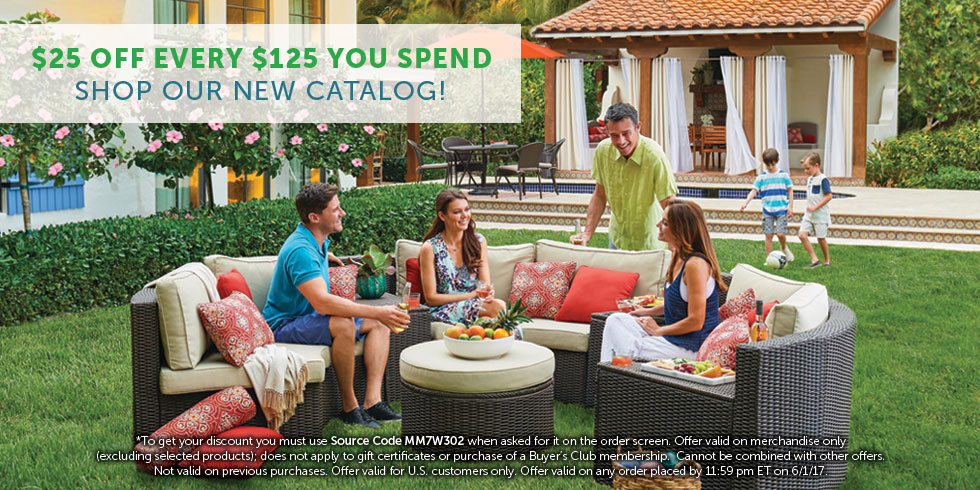 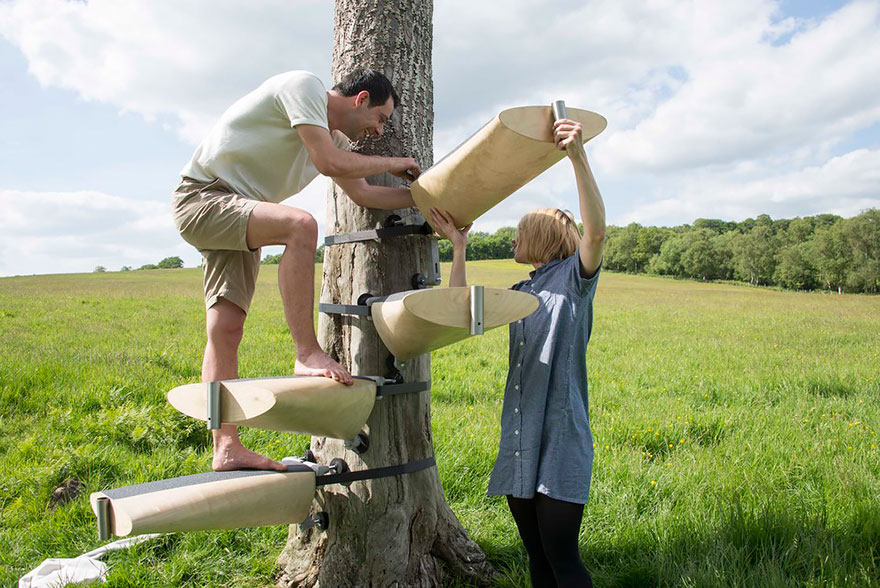 উৎপাদন ও উপযোগ
পাঠ শেষে শিক্ষার্থীরা-
১। উৎপাদন কি তা ব্যা্খ্যা করতে পারবে ।
২। উপযোগ কী এবং উপযোগ প্রকার তা বর্ণণা করতে  পারবে ।
উৎপাদনঃ
সাধারনত কোন কিছু তৈরি করা বা সৃষ্টি করাকে উৎপাদন বলে।
উপযোগ সূমহঃ
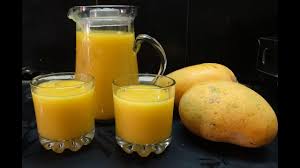 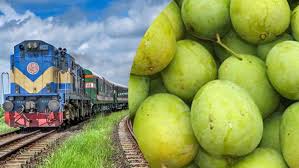 ১।রূপগত উপযোগ
স্থান গত উপযোগ
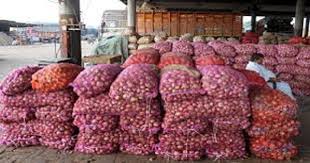 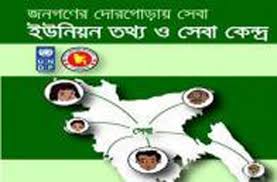 তথ্যগত উপযোগ
সময়গত উপযোগ
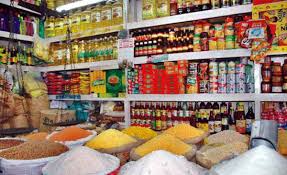 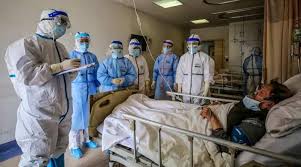 মালিকানাগত উপযোগ
সেবাগত উপযোগ
একক কাজ
  ১।উৎপাদনের সংজ্ঞা লিখ ।
  ২। উপযোগ কয়টি ?
মূল্যায়ন
১।সময়গত উপযোগ বলতে কী বুঝ ?
২। রূপগত উপযোগ বলতে কী বুঝ ?
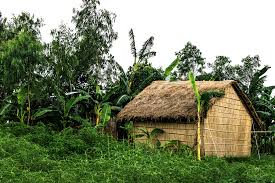 বাড়ীর কাজ
রূপ পরিবর্তনের মাধমে নতুন উপযোগে সৃস্ট ৫ টি দ্রবের তালিকা প্রণয়ন করে নিয়ে আসবে।
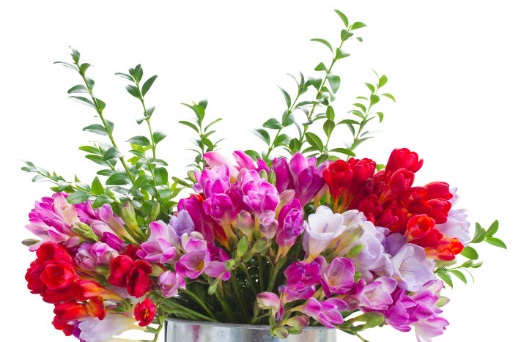 সকল কে ধন্যবাদ